NSF (UK) EXCELLENCE IN EDUCATION DEVELOPMENT (NEED)
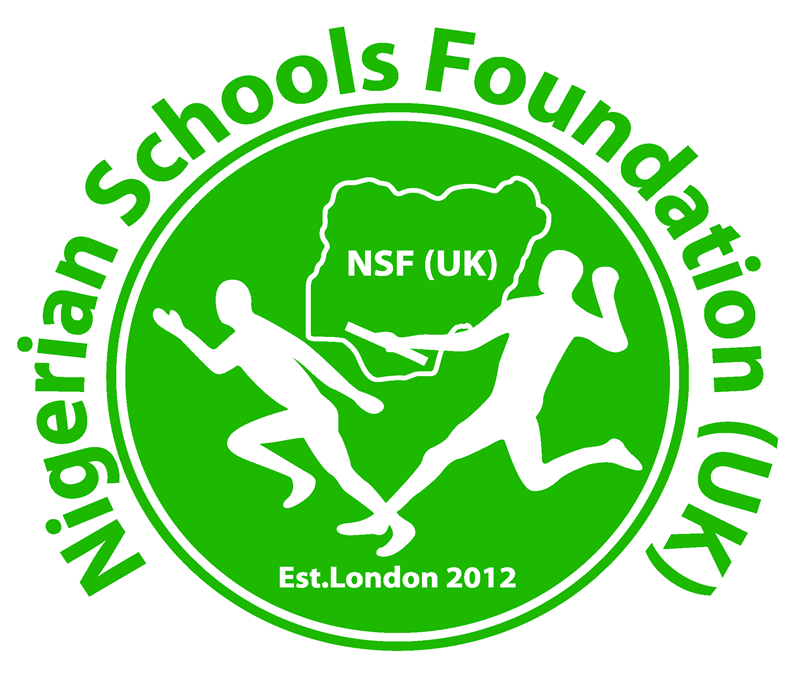 slide deck outlining what need is and what it offers
March 2019
Need: Vision, mission and principles
Vision : Supporting/contributing to UN sustainable development goals of alleviating poverty and investing in education 
Mission:  To promote the need to maintain high educational and social standards in Nigerian secondary schools.
Aim: To secure quality first education and teaching through effective leadership development.
Objectives
To develop NEED quality standards 
To provide relevant training, advice and support in order to:
- Facilitate  schools fine tune appropriate strategies, structures and systems to improve teaching and learning
-assist schools in developing and implementing school improvement action plans that consistently secure excellent student progress and achievement.
Ensure audit against those plans

Key Principles:
Effective Continuous Professional Development
Leadership Effectiveness
 Teachers’ Professionalism and Accountability
Pedagogy – Effective teaching strategies
Students – Empowerment, Skills development, Learning attitude and mindsets.
Accountability – Resources management / Quality control
Sustainability – Securing consistency



Visi
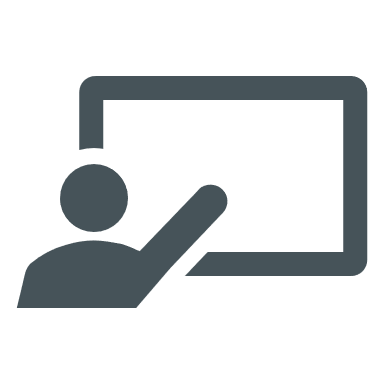 What is A NEED and the  EXCELLENCE HUB
NEED is a school improvement project set up by NSF (UK) to contribute to the UN sustainable development goals of alleviating poverty and investing in education through working and facilitating school improvement in Nigerian secondary schools
The NSF excellence hub is a virtual centre piece from which the NEED education and training ideas, models and strategies are planned, organised and disseminated.
It acts as a centre of excellence of professional good practice in education.
It’s the ‘go to’ place for all aspects of school improvement advice, support and resources.
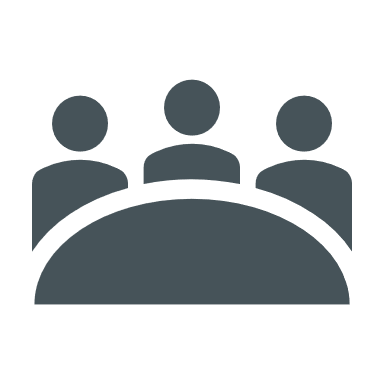 Research has shown that Nigeria sends the most students overseas of any country on the African continent, and outbound mobility numbers are growing at a rapid pace. According to data from the UNESCO Institute of Statistics (UIS), the number of Nigerian students abroad increased by 164 percent in the decade between 2005 and 2015 alone– from 26,997 to 71,351
Ghana has recently overtaken the U.S. as the second-most popular destination country, attracting 13,919 Nigerian students in 2015, according to the data provided by the UNESCO Institute of Statistics (UIS). (2017 World Education Services.  Education in Nigeria – wenr.wes.org)
Background- why bother?
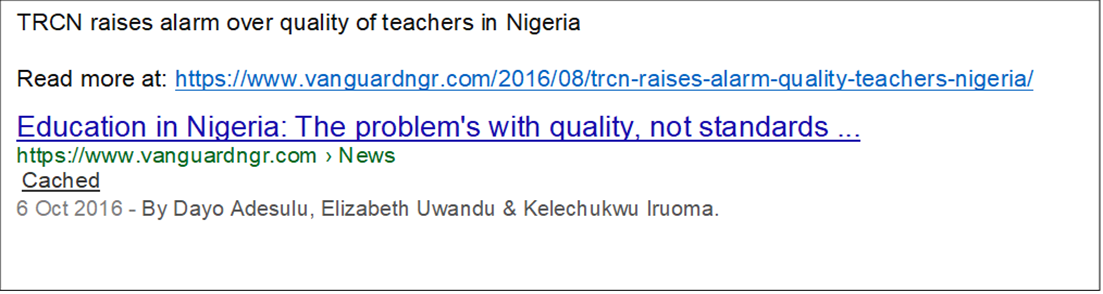 REASONS TO PARTICIPATE
benefits
Students 
Student outcomes improve.
More confident independent learners.
Become more competent and articulate, develop useful critical and creative skills, enabling to access to further education and  successful careers.
Teachers
Become better equipped to have a positive impact on the lives and outcomes of their students.
more confident, knowledgeable and competent teachers, who enjoy and are proud of their job.

Schools
Student outcomes improve.
cascade excellent practice to all staff.
 Improved teacher competence and professionalism.
Improvement in quality of teaching and learning.
 Improved strategies  and excellent practice can be embedded within the school system, ensuring consistency across the board.
Enjoy the services  that promote continuous school improvement and maintain high standards.
Positive reputation amongst parents and within the community.

Parents and other stake holders 
Pride in the school, and experience tangible improvements  in their communities.
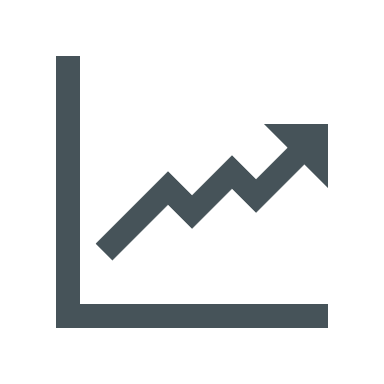 [Speaker Notes: Oke we need to add references for these claims- is this what the literature shows]
SECTION TWO
DESCRIPTION OF DEVELOPMENT SERVICES
NEED Offer
Senior Leadership development / support
Middle team leaders’ development
Improved teachers’ classroom performance
Improved students’ study and learning behaviours
Appropriate differentiated resources developed
Appropriate monitoring and evaluation resources
Reports 
On-line support
Conference 
Impact assessments
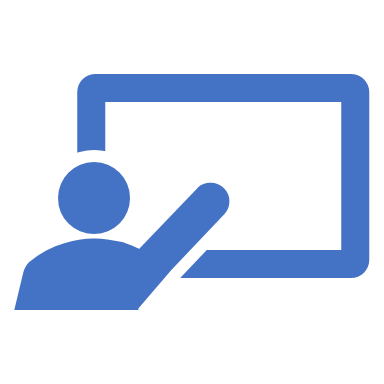 School EXCELLENCE Package- co created with school
HUB Learning and support pathway- A 24 -30 MONTHY CYCLE
c
In Schools and Classrooms – Practice – Applying and Embedding new learning and strategies.
Initial 2-day training
Follow-up training – based on outcomes of monitoring and evaluation processes.
Progress monitoring, reflection, feedback
(Ongoing)
Evaluation, Coaching, Feedback
Key Indicators
Conditions for Learning
Development of Learning
Knowledge of Subjects and Themes
Understanding Learners’ Needs
Planning
Engagement with Learners and Learning
Links Beyond the Classroom
using the ‘Classroom Quality Standards’ Framework.
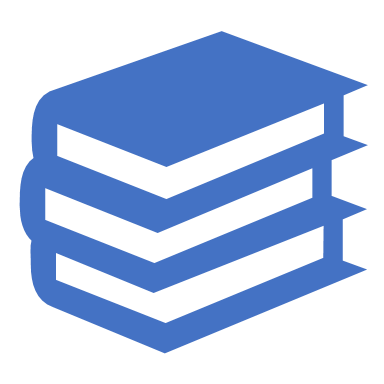 Provision and Support for School Leaders – Becoming strategic, influential and effective leaders
Development of School and Departmental Development/improvement Plans
Developing appropriate structures, systems and policies to improve learning outcomes.
Senior and middle leadership reviews and coaching
Support for the development of quality teaching and learning
Development of curriculum knowledge and application to school and classroom context.
Subject reviews
Developing effective provision to support all pupils including those at risk of underachieving
Pupil data and reviews of pupil performance
Review of safeguarding processes
Online, Email and telephone support or advice when needed.
External validation of school self-evaluation
Advice with headteacher management review and objective and target setting
Provision and Support for Teachers – Becoming knowledgeable, competent and professional teachers
- Instilling the concept of ‘Rigour’ and ‘Resilience’ in the classroom
- How to support students, when learning is a challenge. 
- Stretching and challenging the most able students.
- Leading learning in the classroom.
- Breath and Depth – Inspire love for your subject.
- Supporting the disadvantaged and those with Special Educational Needs (SEN)
- Using simple, evidence based educational theories to plan lessons and improve outcomes for students.
- Understanding and applying appropriate pedagogical strategies to improve teaching and learning.
- Improving the teaching and learning of STEM subjects.
- How children learn – A scientific approach.
- Developing students’ independent learning skills.
PROVISION AND SUPPORT FOR STUDENTS - BECOMING WELL ROUNDED, CONFIDENT AND  INDEPENDENT LEARNERS
- Essential Study and Life Skills
- Developing essential 21st century skills
- Growth Mindset
- Thinking Skills
- Acquiring life long learning Attitudes
-  Sustainable learning Behaviours
- Building Cultural Capital
- University / Career Advice
Template for action plan for improving teacher practice
What other organisations in Nigeria offer
Advice and guidance on professional development and career pathways
Discounted training and development programmes for effective CPD – Continuous Professional Development
Annual conference
Preparation for applications and interviews to boost confidence and develop skills
Participation on the community platform, posting questions, responses and resources
2.School Resource Centre SRC (Abuja) https://src-ng.com/
Membership fee: From N100,000 - N135,000
3 day course: N75,000 - N150,000
A 1 day’s conference: N5,000 – N40,000 (Depending on types of courses and groups of professionals)
The Teaching Network Foundation (TTNF). http://www.ttnf.ng/
A forum for interacting, sharing and learning with professional colleagues for effective networking
Unlimited access to the Website of TTNF – a resource bank for current learning and teaching materials
Quarterly face-to-face learning workshops
Links to global education resource sites
Access to current papers, researches and findings on education
A mapped career pathway leading to Chartered Teachers’ Status
Recruitment and placement opportunities for new jobs and positions
SECTION THREE:
WHAT YOU/YOUR SCHOOL NEED TO DO
HOW IT OPERATES- The intervention process
All NSF member  schools are automatically opted in. Being a NSF member school offers this advantage but schools can opt out if they do not wish to belong to the centre.  Every school should return the expression of interest form .. Is on the NSF website. non refundable fee of £25  (tbc)once they have expressed an interest
Scoping/ Exploratory stage
Needs Analysis and Action Planning: includes  communication between the consultant to the named school contact to  establish a working relationship, validate information on the expression of interest and agree next steps- level of package and school action plan  
The Path to Excellence – 3 packages that offer
 Differentiated Training (Two face-to-face sessions/Year) 
Classroom Practice (Portfolio of evidence and action research) 
 Progress Monitoring / Evaluation against success criteria
 Coaching, Mentoring, possible online support (Ongoing) 
Further training - Frequency of training could be determined by outcomes of the needs analysis) Success criteria linked to student progress/outcome
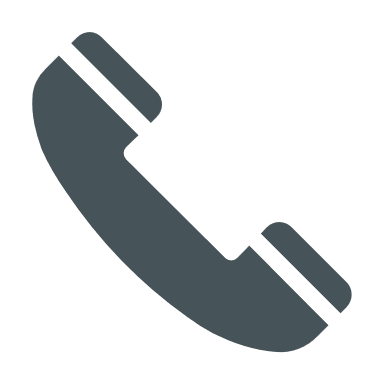 NEXT STEPS
First step is to send in expression of interest form   and fee of £25 and consultants will contact your school principal or designated contact 
 Schools who have shown interest to complete a registration form.  Nominating at least two members of staff from each school
Detailed package on the offer shared with schools in order to inform choice.
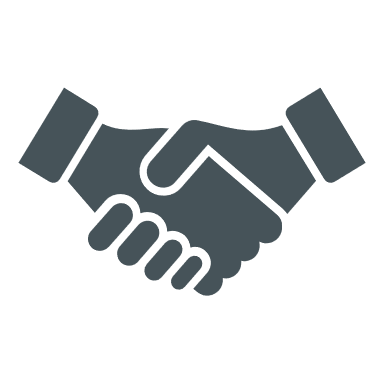 Project Group: NEED Project group, NSF(UK) Ltd
Expert advisers: Kiko Educational Ltd

For more information contact education@nsf.community and info@nsf.community
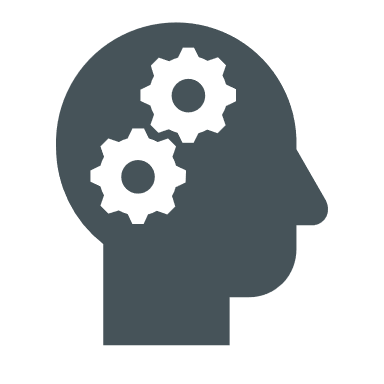